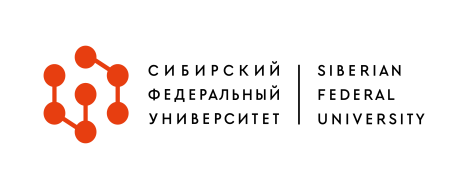 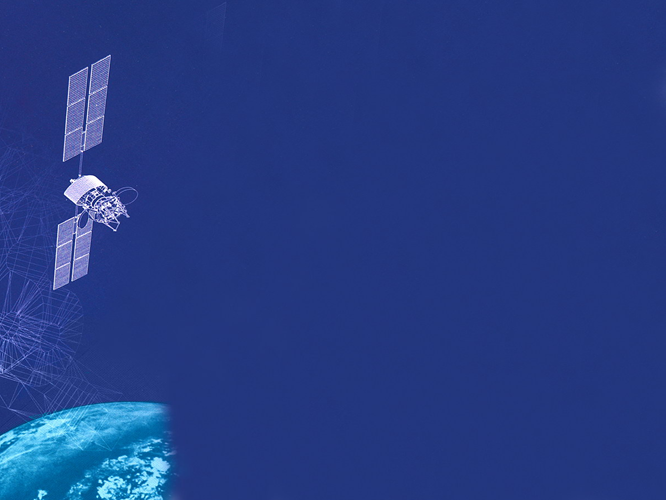 Искусственный интеллект:управление разрывами потребностейбизнеса и общества
Васильева Зоя Андреевна
Директор Института
управления бизнес-процессами
Сибирский Федеральный университет
докт. экон. наук, профессор
V Международная научно-практическая конференция «Искусственный интеллект: техногенность против социальности»
Красноярск, 29-30 мая 2024г.
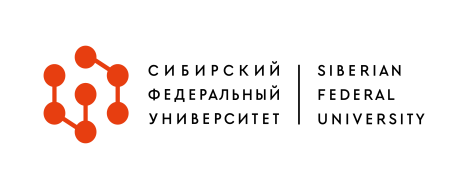 Искусственный интеллект: управление разрывами потребностейбизнеса и общества
До 2035 г.
Рост ВВП – 7 трлн. $
Рост ПТ – 40%
Снижение 3 
В банковской сфере – 60%
2
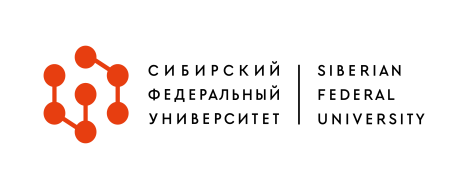 Искусственный интеллект: управление разрывами потребностейбизнеса и общества
Приоритетные сферы и отрасли использования ИИ
[Стэндфордский университет, 2023 ]
3
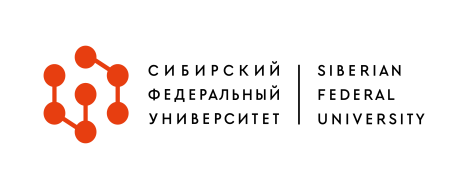 Искусственный интеллект: управление разрывами потребностейбизнеса и общества
Инвестиции в развитие ИИ до 2030Г. – 145,85 млрд. руб.

Федеральный бюджет              – 33,3 млрд. руб.

Внебюджетные источники       – 112,6 млрд. руб
Сбербанк       – 99,73 млрд. руб
РФПИ              – 5,6 млрд. руб
Иные               – 10,7 млрд. руб
4
4
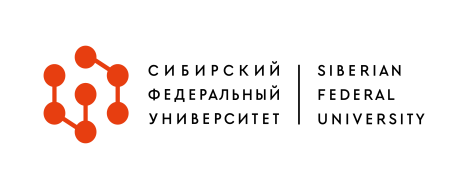 Искусственный интеллект: управление разрывами потребностейбизнеса и общества
Создание исследовательских центров – 10,7 млрд. руб.
  в том числе:
 Аналитический центр при Правительстве РФ 
(федеральный бюджет – 8,3 млрд. руб.; внебюджет – 2,4 млрд. руб.; 
Сбербанк –     8,70 млрд. руб.)

Поддержка школьных проектов – 5,6 млрд. руб.
Апробации технологии ИИ
(Фонд «Сколково» в т.ч. фед. бюджет -  2,5 млрд. руб.; Сбербанк – 3,2 млрд. руб.)

Исследование и разработки – 2,23 млрд. руб.
Центр компетенций НИТ при МФТИ, в том числе:
(фед. бюджет – 1,08 млрд. руб.; внебюджет – 1,15 млрд. руб.; Сбербанк – 700 млн. руб)

Проведение хакатонов по решению бизнеса и социальных проблем – 943 млн. руб.
АНО «Россия – страна возможностей» в том числе:
(фед. бюджет – 660 млн. руб.; Сбербанк – 283 млн. руб)

Разработка образовательных программ по профилю ИИ – 606 млн. руб.
5
5
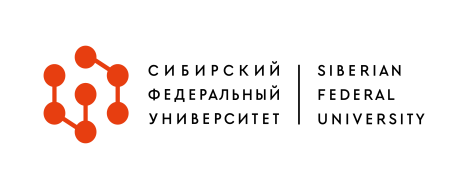 Искусственный интеллект: управление разрывами потребностейбизнеса и общества
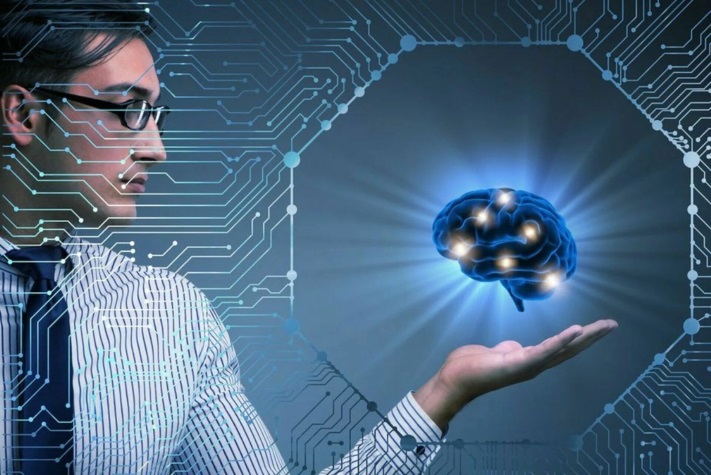 Когнитивные вычисления – 1/5 часть рынка ИИ
моделирование мыслительных 
процессов человека в компьютерных 
системах 
2022 г. – 30,4 млрд. $                                       2032 г. – 239, 5 млрд. $
Среднегодовой Тр – 23,2%

Интегральный ИИ – Сбербанк (Giga Chat) 
Генерация контента
2022 г. – 10,6 – 10,8 млрд. $                            2032 г. рост 34,3% - 27%
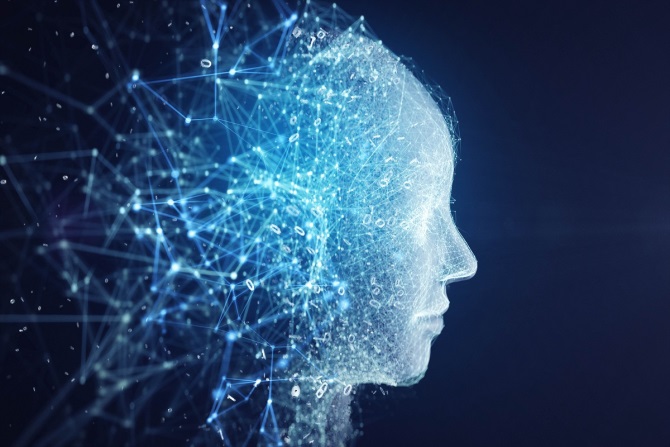 6
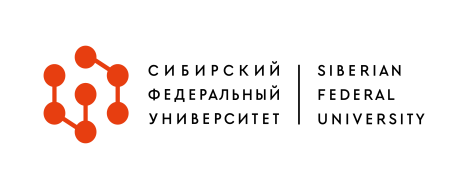 Искусственный интеллект: управление разрывами потребностейбизнеса и общества
Возможности 
Доходы от инвестиций – 8-15% компаний 

ТОП-10, 2022 г., тыс. руб
Cloud.ru -5 059 969 (86,5%)
ЦРТ – 4 056 677 (48,2%)
Maxuma – 2 795 884 (181,6%)
VS Robotics – 1 575 762 (32,34%)
NAUME N – 907 200 (24,9%)
Just AL – 609 600 
Neuro-net – 525 000
Rubbles – 450 000
BSS – 442 716
ЛАНИТ – 384 505
[CNews Analytics, 2023]
Потребности
Инвестиции в ИИ- 50-60% компаний

Оптимизация аналитики и процессов (сложные цепи поставок)
Взаимодействие с клиентами 
Трансформация изображений 
и видео под запросы клиентов
Модели машинного обучения 
(32 модели создали корпорации
3 модели – университеты)
Риски использования ИИ 
Ошибки формирования контента 
(«галлюцинации» ИИ – придумывание фактов (прецеденты уголовных дел)
Защита персональных данных (использование возможностей обхода систем защиты)
Правильная постановка приоритетов (атаки умного БПЛА на своего оператора, который «мешает» выполнять ИИ задачу так, как он ее понял)
7
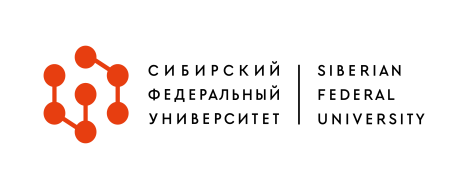 Искусственный интеллект: управление разрывами потребностейбизнеса и общества
Потребности
Опрос 250 компаний, планирующих проекты с ИИ 
– ¾ компаний
считают, что ИИ существенно изменит бизнес в ближайшие 3 года
Анализ 152 проектов показал, что «прорывные»  системы имеют меньше шансов, чем простые улучшения бизнес-процессов
Автоматизация бизнес-процессов
- автоматизация административной и финансовой работы бэк-офиса с помощью роботизированных технологий обработки (RPA) – 86% без  участия человека
- нет высвобождения персонала
- передача задач, которые ранее решались аутсорсингом  (сокращение в оффшорах, аутсорсинговых компаний)
- дешевый, простой, быстро приносит отдачу  
- наименее «умный»
8
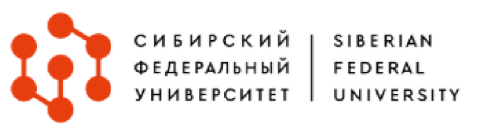 Искусственный интеллект: управление разрывами потребностейбизнеса и общества
Влияние технологий ИИ на экономику и бизнес
Ожидания
Влияние технологий ИИ на экономику и бизнес
Ловушка ожиданий
40% европейских стартапов ИИ* не имеют к ним отношения (Go, которые заявляют, что ведут разработку ИИ-решений, привлекают в среднем на 15-50% инвестиций больше, чем обычные Go)

 не более 40% Go, получили прибыль от** внедрения ИИ-технологий в бизнес 

 около 70% Go не получили изменение влияния на бизнес
 
 до 10% Go вернут человеческий фактор в автоматизированную систему взаимодействия с клиентами***


Источники: 
* MMC Ventures, 2019 / Опрос 2800 стартапов, 13 стран ЕС 
** BCG и MIT, 2019 / Опрос 2500 крупных компаний, 97 стран 
*** Forrester, ноябрь 2018
Основные ожидания эффектов от применения:
 оптимизация бизнес процессов 
 разработка новых продуктов 
 рост производительности труда 
 повышение качества товаров 
 улучшение взаимоотношений с клиентами 

Критерии эффективности внедрения 
удовлетворенность клиентов/партнеров/инвесторов 
ожидаемые доходы от возврата инвестиции 
качества товаров и услуг 

Ограничения развития 
управление данными (анализ, интерпретация данного) 
наличие необходимой квалификации 
необходимость существенного изменения бизнес-процессов (бизнес-моделей)
58%
 49% 
 41% 
 33%
 32%

 
 34% 
 33% 
 27%

 
 50% 
 37% 
 27%
9
9
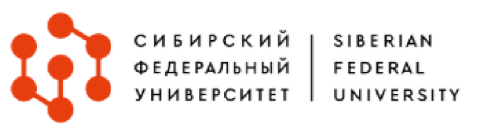 Влияние технологий ИИ на экономику и бизнес
на использование ИИ – технологий: 
около 50% быстрорастущих компаний (40,6%) внедряют активно (встроены в корпоративные стратегии и основные бизнес-процессы)
около 20% медленнорастущих компаний (18,5%) внедряют в  два раза меньше быстрорастущих
* на готовность внедрять 
 > 90% быстрорастущих  компаний готовы применить в течение 1-3 лет (93%)
 > 60% медленно растущих компаний готовы применять в течение ближайших 3-5 лет (64%)
10
10
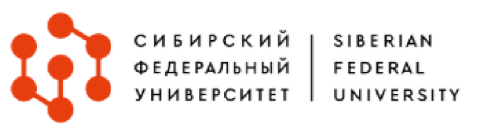 Искусственный интеллект: управление разрывами потребностейбизнеса и общества
Использование традиционных ИКТ
Использование традиционных ИКТ предприятиями промышленности Красноярского края, %
Использование ИКТ для решения традиционных задач в рамках сложившегося технологического уклада (первичная цифровая инфраструктура, ориентирована на офисные задачи, автоматизированные системы управления и контроля технологических процессов по всем стадиям) при возрастании спроса на инжиниринговые услуги и сервиса по внедрению цифровых технологий
Сохранение высокой востребованности традиционных цифровых технологий в промышленности (технологии сбора, обработки и анализа больших данных; облачные сервисы) не позволяют обеспечить качественные преобразования в производственных процессах и претендовать на технологическое лидерство
Количество промышленных предприятий Красноярского края, зарегистрированных в Государственной информационной системе промышленности (ГИС РФ) составляет 60%, на долю которых приходится 78% отгруженной промышленной продукции. Отсутствуют в системе предприятия пищевой, мебельной промышленности, производства прочей готовой продукции и др.
80,1-56,3
50,5-46,2
44,0-20,7
22,0
электронный обмен данными с внешними ИС, с гос. властью
серверы, web-сайты, Intranet, аккаунт в соц. сетях, Extranet
облачные сервисы
персональные компьютеры, Internet, локальные ВС
11
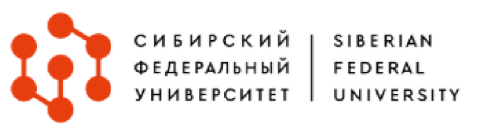 Искусственный интеллект: управление разрывами потребностейбизнеса и общества
Использование ключевых цифровых технологий
Низкая востребованность ключевых цифровых технологий, обеспечивающих технологическую и цифровую трансформацию в промышленности Красноярского края, %
Виды используемых ключевых цифровых технологий предприятиями промышленности Красноярского края, %
Более высокий уровень востребованности  ключевых цифровых технологий в обрабатывающей промышленности, %
12
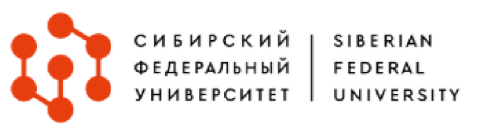 Искусственный интеллект: управление разрывами потребностейбизнеса и общества
Сдерживающие факторы технологической, экологической и цифровой 
трансформации промышленного развития региона
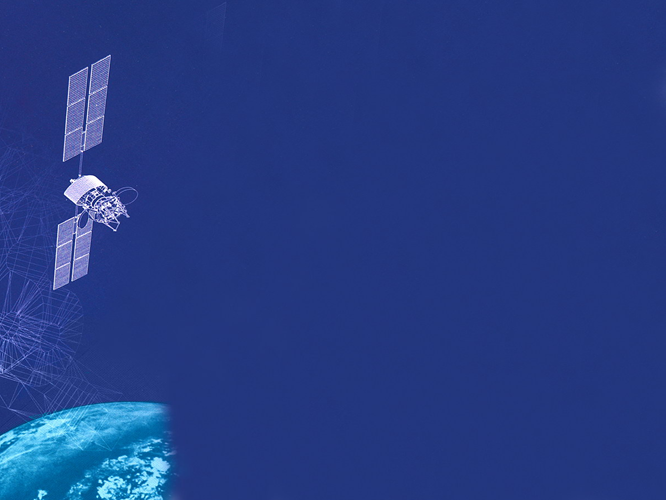 Фрагментарный характер развития цифровых технологий, низкая потребность в ключевых цифровых технологиях, обеспечивающих технологическую и цифровую трансформацию
Отсутствие возможности обеспечить качественные преобразования в производственных процессах, претендующих на технологическое лидерство
Отсутствие сформированного комплексного регионального заказа на поиск и разработку инновационных технологий цифровой интеграции: управления процессами производственной кооперации региональных производителей массового спроса
Низкая вовлеченность региональных производителей секторов промышленности при значительной геополитической и ресурсно-сырьевой важности региона в обеспечении технологического суверенитета и национальной безопасности государства 
Низкая глубина переработки промышленных видов производств, относящихся к высоким переделам, не позволяющая реализовать потенциал региона для роста добавленной стоимости и технологического лидерства
Низкий потенциал формирования высокотехнологичного и наукоемкого секторов экономики региона, обеспечивающих технологическое лидерство и рыночную новизну продукции обрабатывающей промышленности
13
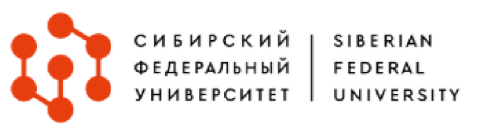 Сдерживающие факторы технологической, экологической и цифровой трансформации промышленного развития региона
Структурные факторы
Инфраструктурные факторы
Рыночные факторы
Отсутствие полноценной национальной  инновационной системы по этапам научно-технологического процесса:
неэффективность финансирования: академическая и прикладная наука госкорпораций слабо связана со спросом на технологические инновации со стороны существующих производств и нового технологичного бизнеса;
отсутствие инновационно-технологических решений для высокотехнологичных компаний на внутреннем рынке; возможность развития только за счет импорта готовых «коробочных решений»;
слабая связанность капитализации технологий, полученных по импорту и результатов собственных НИР с академической и прикладной наукой у ведущих технологических компаний (Yandex, Goquitive Pilot, НТИ)
Наращивание производственных мощностей промышленного развития, в основном, за счет новых крупных промышленных предприятий в горно-металлургическом и нефтегазовом комплексе, что укрепляет отраслевую структуру сырьевого типа
Низкий потенциал формирования высокотехнологичного и наукоемкого секторов производства, обеспечивающих технологическую модернизацию производства и сервисное обслуживание с перспективой лидерства на товарных рынках
1) Потеря лидирующих позиций среди регионов-экспортёров:
в России				в СФО
2000 г. - 3 место		1 место
2020 г. - 9 место		 –
2021 г.  - 15 место		3 место
2) Высокая зависимость от импорта видов продукции, которую край  мог бы производить самостоятельно, учитывая многообразие природных условий,  богатство недр и промышленный потенциал
14
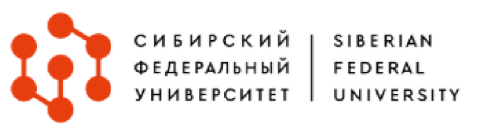 Искусственный интеллект: управление разрывами потребностейбизнеса и общества
Оценка потенциала промышленного развития Красноярского края дляэкологической, технологической и цифровой трансформации
Приоритетные технологии экологической, технологической и цифровой трансформации
15
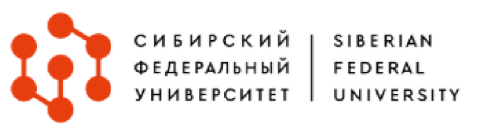 Искусственный интеллект: управление разрывами потребностейбизнеса и общества
Оценки потенциала промышленного развития Красноярского края для экологической, технологической и цифровой трансформации
Оценка потенциала технологий для экологической, технологической и цифровой трансформации по производственно-технологическим цепочкам
16
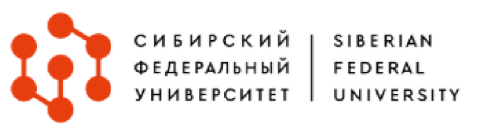 Искусственный интеллект: управление разрывами потребностейбизнеса и общества
Оценки потенциала промышленного развития Красноярского края для экологической, технологической и цифровой трансформации
Оценка потенциала технологий для экологической, технологической и цифровой трансформации по производственно-технологическим цепочкам
17
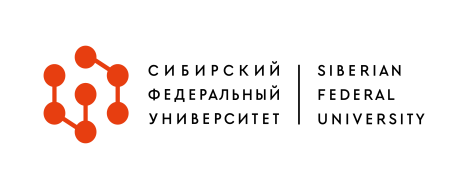 Искусственный интеллект: управление разрывами потребностейбизнеса и общества
Платформенные решения несоответствие ожиданиям
70-95% составляет риск провала цифровой трансформации

VcKinsey, BCG, Bain $ Company
41% организаций в 2023 году не смогли достичь желаемых бизнес-результатов DT

TekSystems
89% крупных компаний в мире охвачено цифровой трансформацией, из них лишь 31% добились ожидаемого роста доходов и 25% - планируемого сокращения затрат

McKinsey
70% предприятий, использующих цифровые технологии (например, телекоммуникации и средства массовой информации) и 93% в традиционных секторах (например, нефтегазовая отрасль, строительство) не смогли завершить трансформацию и/или получить преимущества цифровой трансформации

Forbes
18
Платформенные решения как экосистема интеграций взаимодействия власти, бизнеса, населения территории
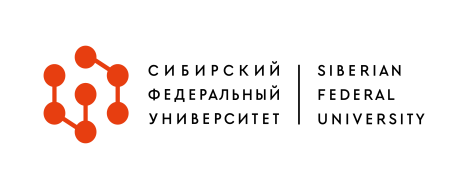 Искусственный интеллект: управление разрывами потребностейбизнеса и общества
Создают условия экспансии (технологическая зависимость от компании – разработчика)
Обеспечивают доступность к спросу на производимую продукцию
+
-
Новый промышленный рывок
Цифровая трансформация производственно-технологических и финансово-экономических бизнес-процессов
Структурная безработица (потеря рабочих мест в реальном секторе, снижение качества рабочих мест)
Структурная оптимизация затрат  на основе более точного учета спроса
-
+
19
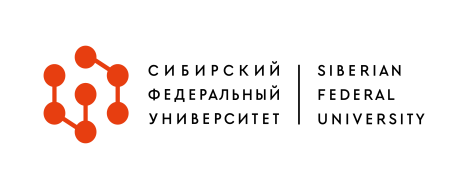 Искусственный интеллект: управление разрывами потребностейбизнеса и общества
Новый промышленный рывок
Цифровая трансформация промышленного развития и пространственно-территориального развития регионов
Не позволяет конвертировать преимущества цифровых технологий в факторы экономического роста (отсутствие мотивации, профессиональных компетентных кадров)
Сокращение цифрового неравенства территорий, возможность предиктивного управления и оптимизации мер государственной поддержки
+
-
20
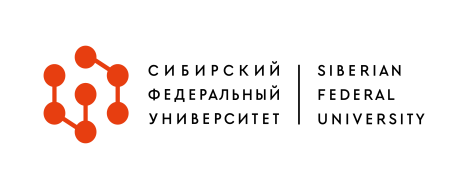 Искусственный интеллект: управление разрывами потребностейбизнеса и общества
Создание цифровых платформенных решений – как экосистемы интеграции взаимодействия бизнеса, государства, инвесторов
Нормативно-правовое регулирование оптимизации закупок, логистических цепочек финансовых форматов торговых сделок
Цифровое моделирование и управление водными, земельными, лесными, биоресурсами, процессами переработки отходов на территории присутствия
Цифровая платформа производственной кооперации
Управление бизнес-процессами с массовыми потребительскими рынками и муниципальной властью
Интеграция IT – технологий, технологическое оборудование, механизмы реализации
21
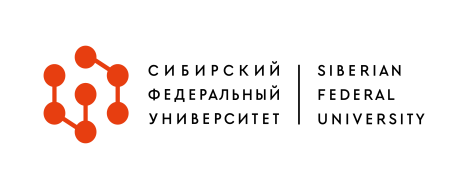 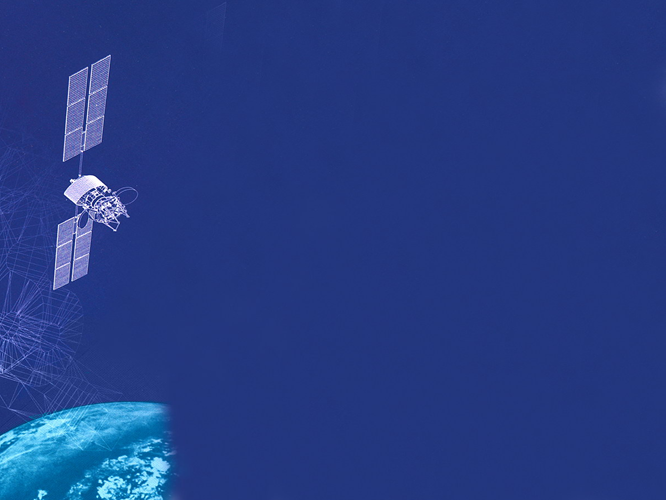 Искусственный интеллект:управление разрывами потребностейбизнеса и общества
Васильева Зоя Андреевна
Директор Института
управления бизнес-процессами
Сибирский Федеральный университет
докт. экон. наук, профессор
V Международная научно-практическая конференция «Искусственный интеллект: техногенность против социальности»
Красноярск, 29-30 мая 2024г.